«Казачий компонент в учебно-воспитательном процессе»интенсива «Эффективная начальная школа Подмосковья: лучшие практики»
Власова Снежана Сергеевна, учитель МБОУ ЦО №21, казак хуторского казачьего общества Богородского городского округа, классный руководитель казачьего класса
Казачий компонент в образовании и воспитании
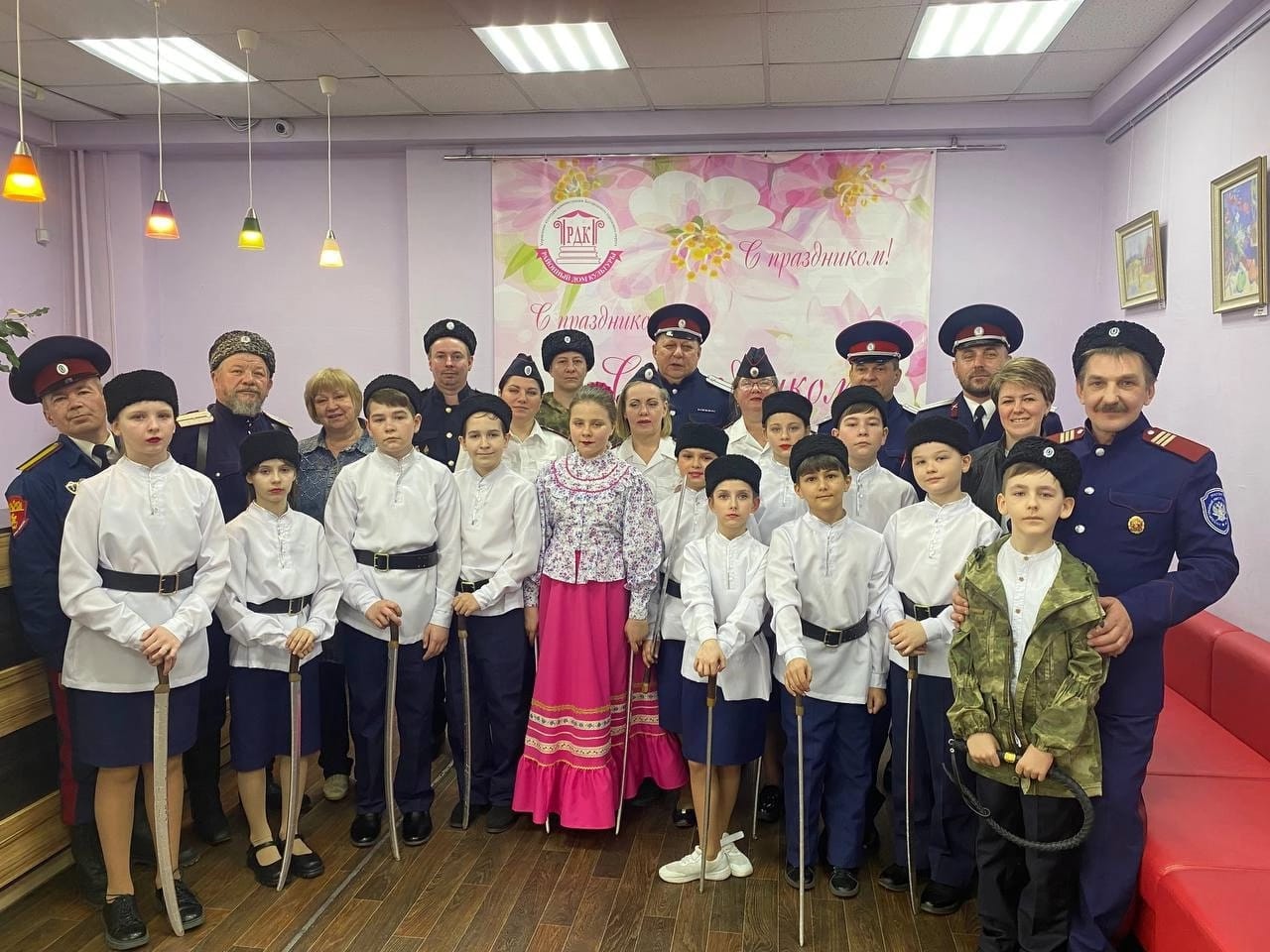 Цель: 
Формирование 
патриотического сознания, чувства
верности своему Отечеству.
Задачи:
Изучение исторических традиций.
Приобщение к традиционным
           культурным ценностям.
 Овладение навыками начальной военной подготовки.
Направления учебно-воспитательной работы
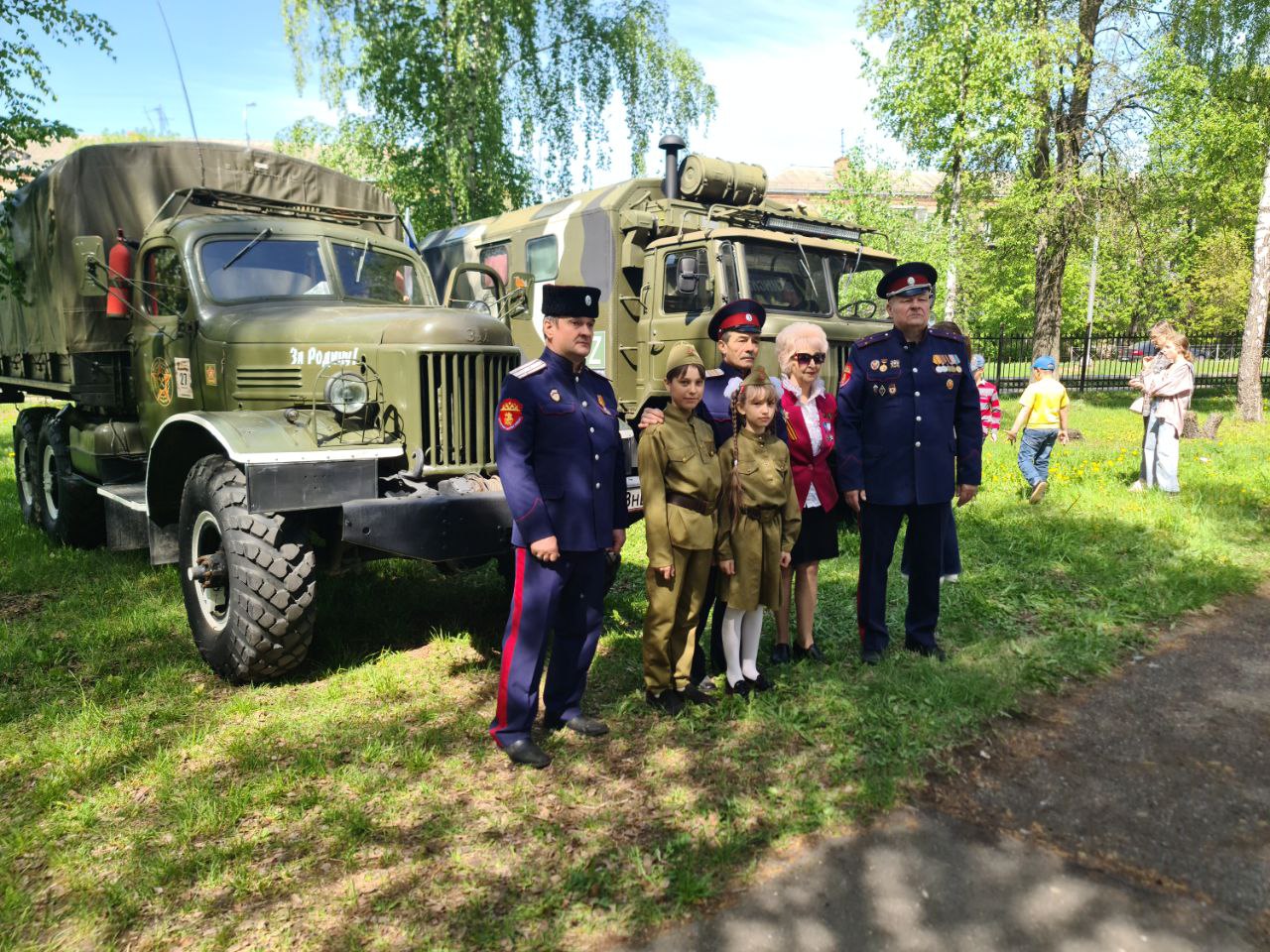 Казачий компонент – важная составляющая военно-патриотического воспитания в школе
Изучение истории казачества
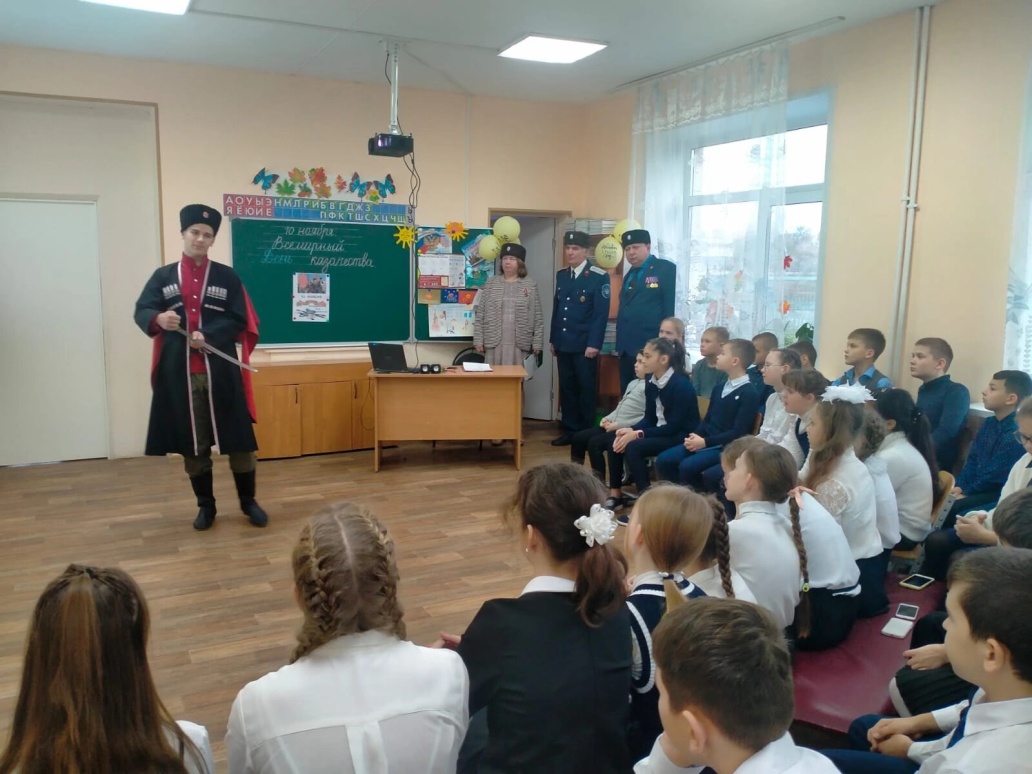 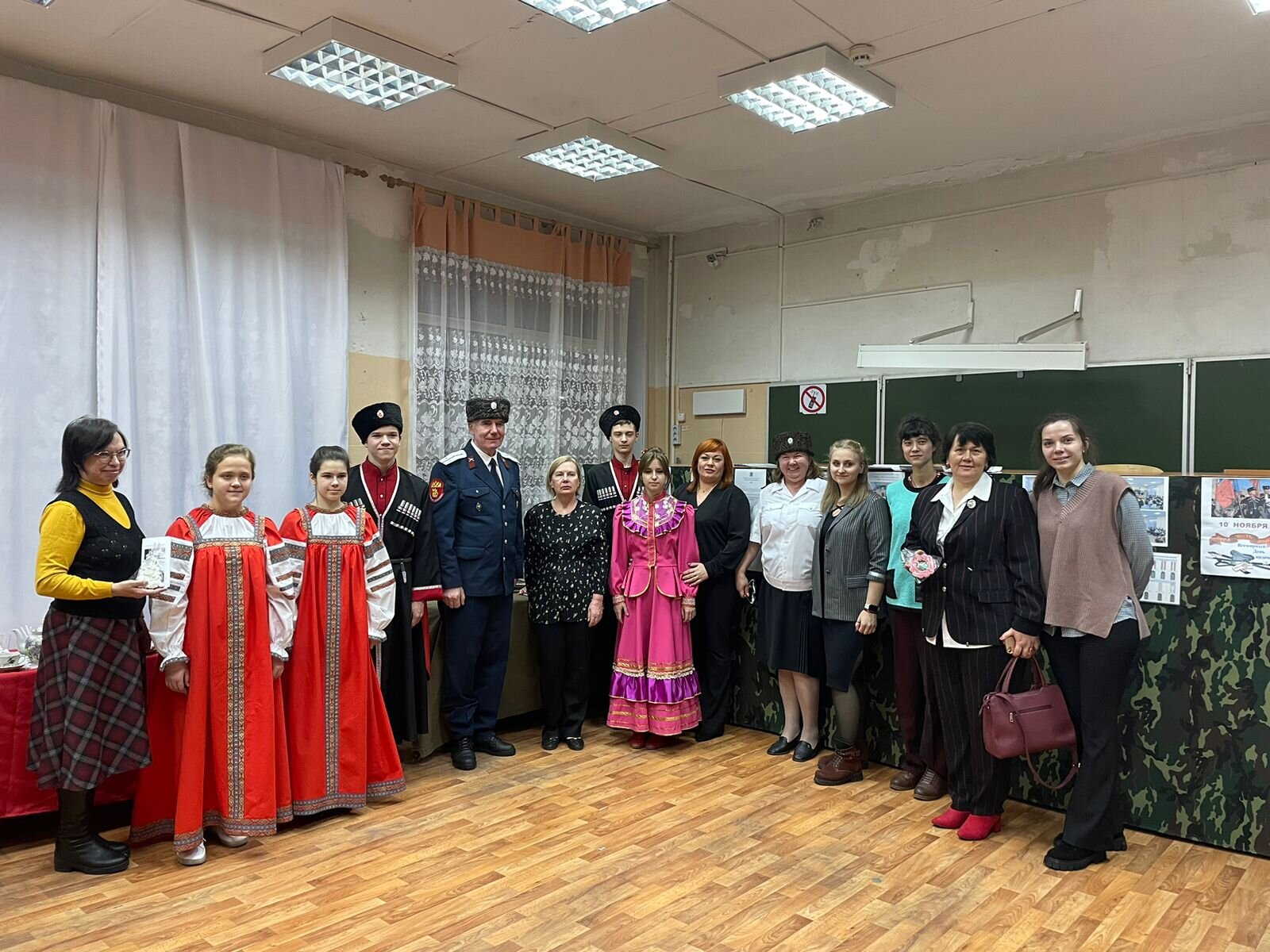 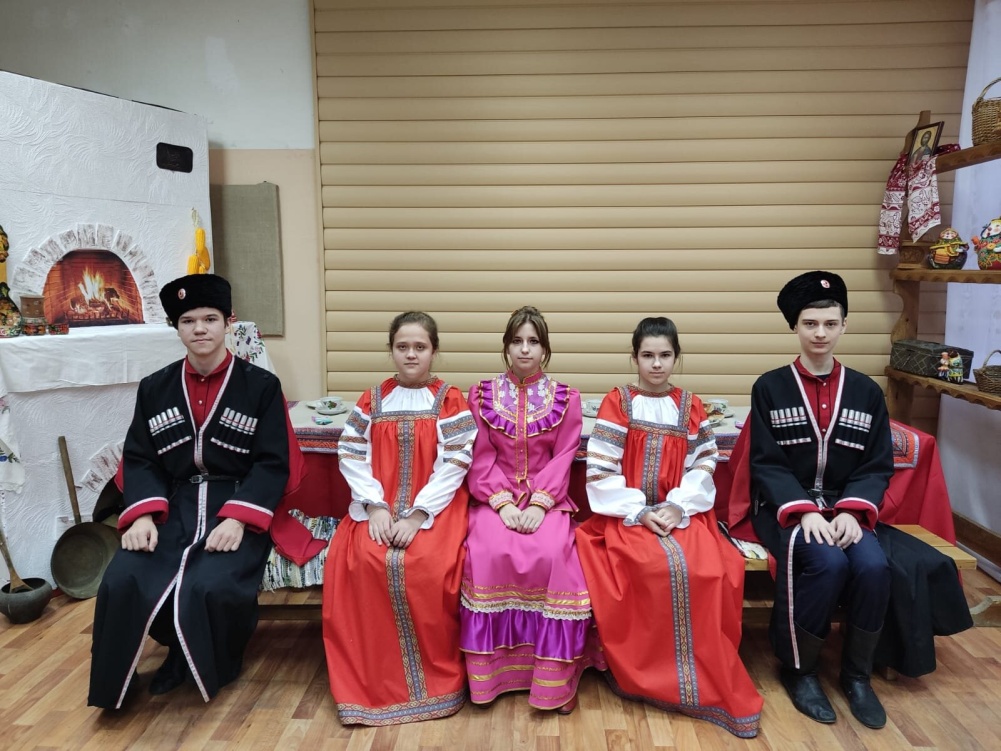 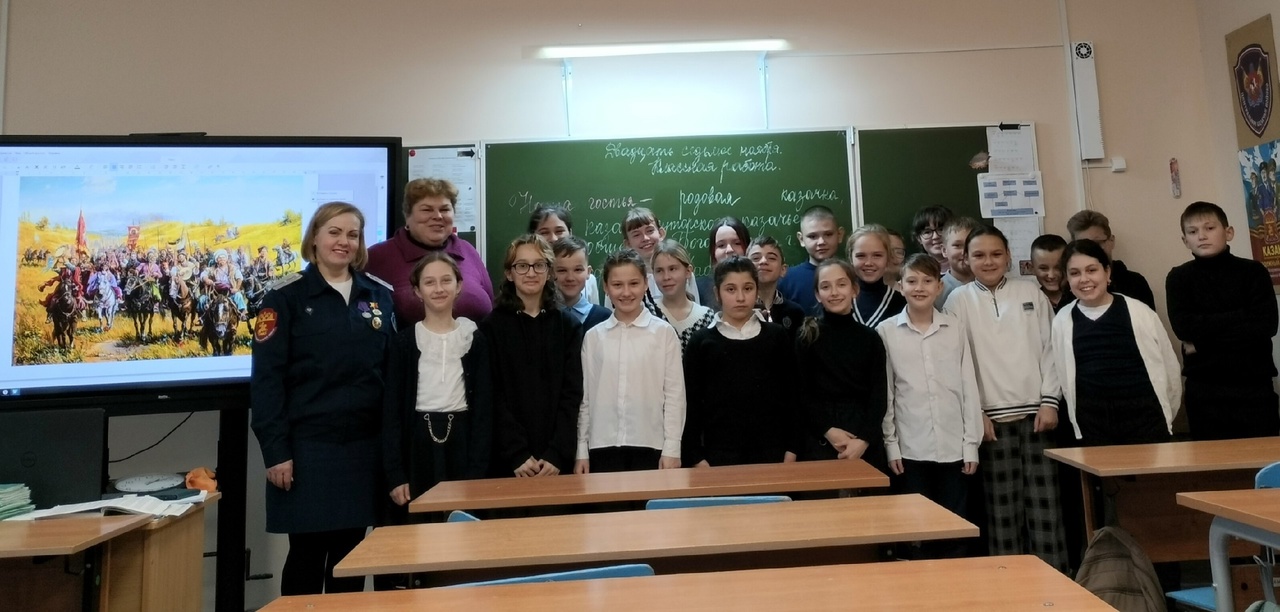 Областной Семинар на тему «Взаимодействие семьи, образовательной организации (детский сад, школа, центр образования, дополнительное образование) и социума с целью создания единого воспитательно-образовательного пространства».
С воспитанниками казачьих классов проводятся открытые мероприятия, с приглашением потомственных казаков
Основы верховой езды
Фланкировка шашкой
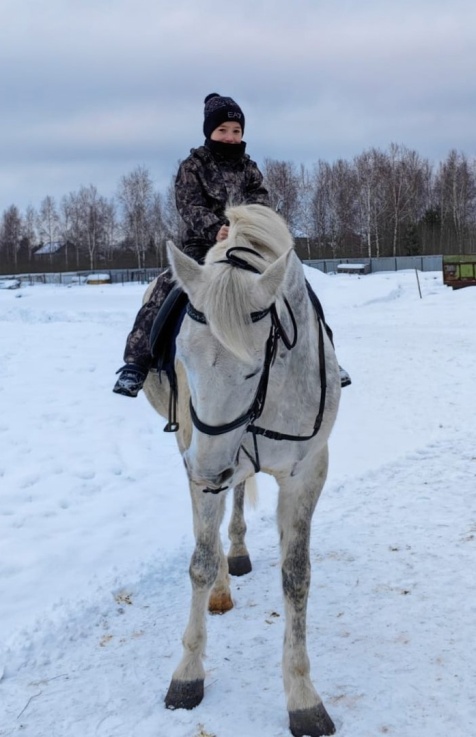 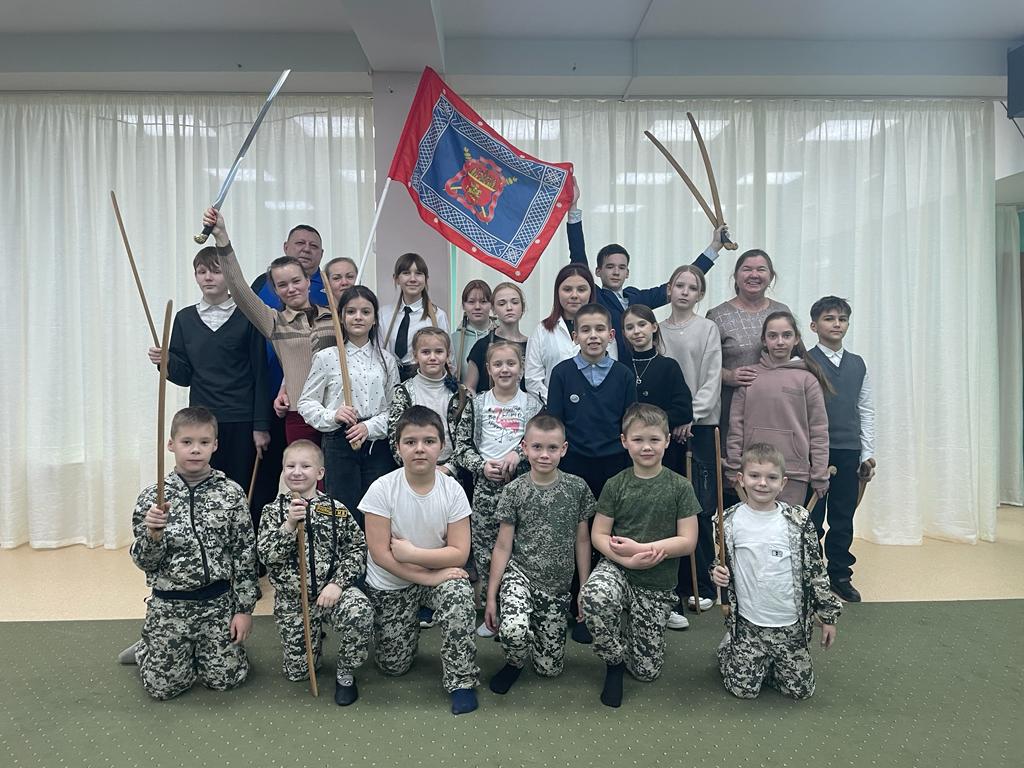 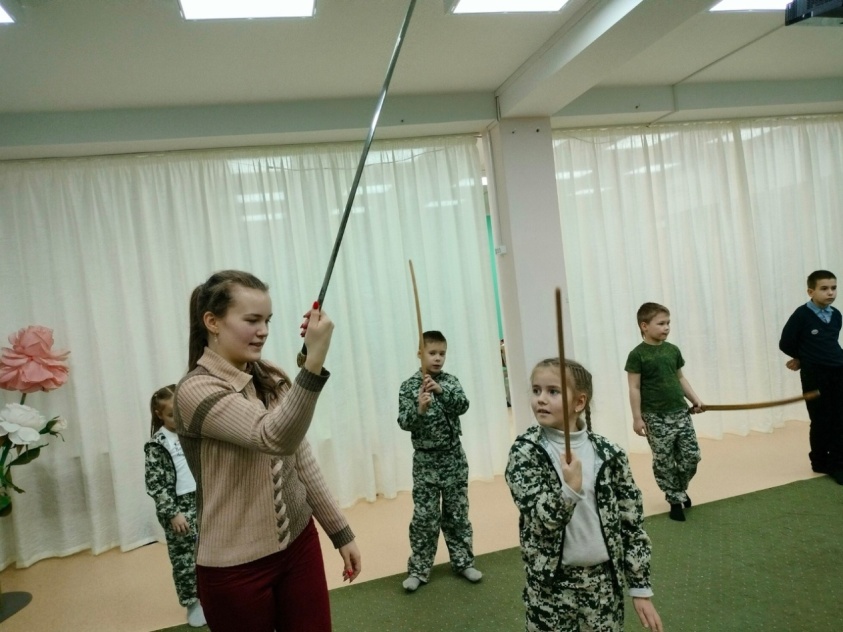 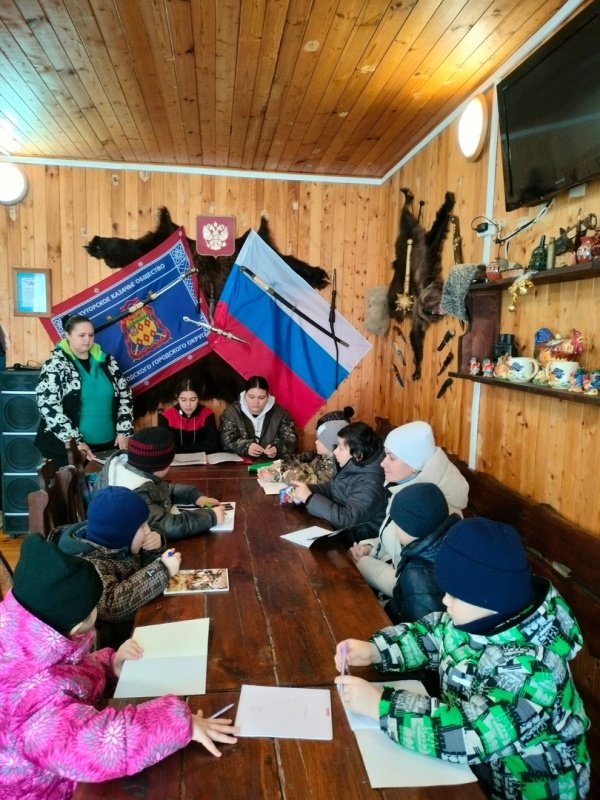 Прикладные народные ремёсла
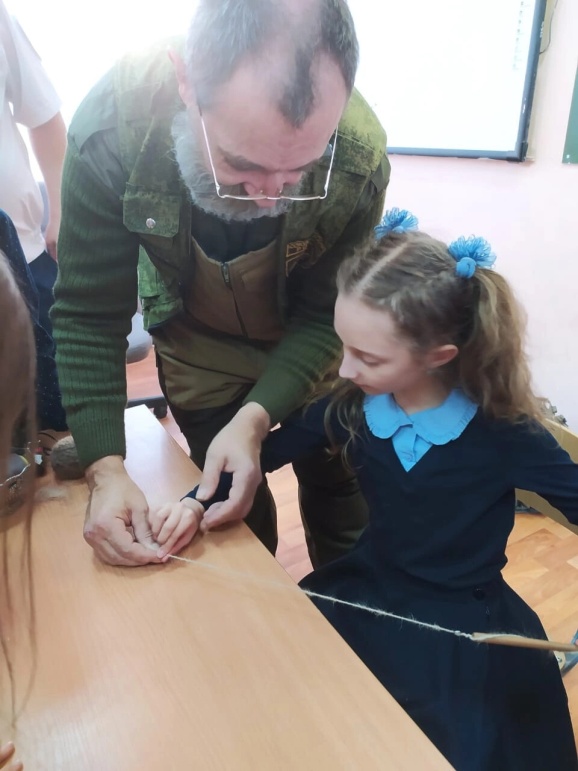 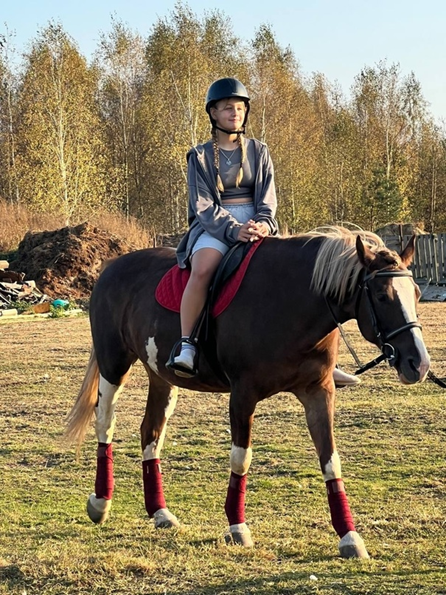 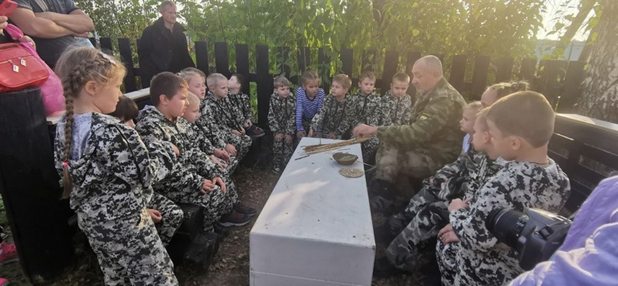 Слет казачьей молодежи Богородского городского округа "Погружение в казачий быт"
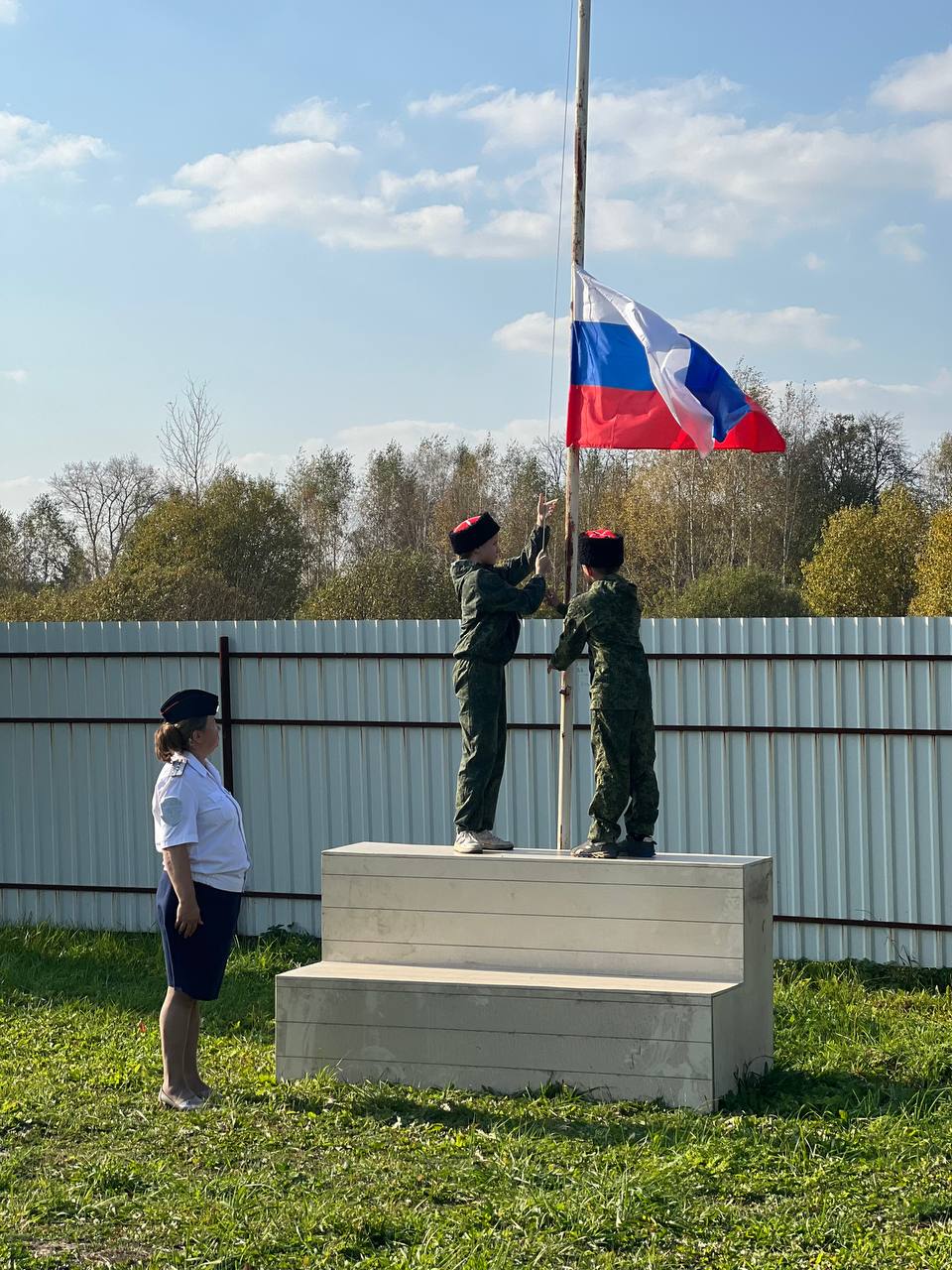 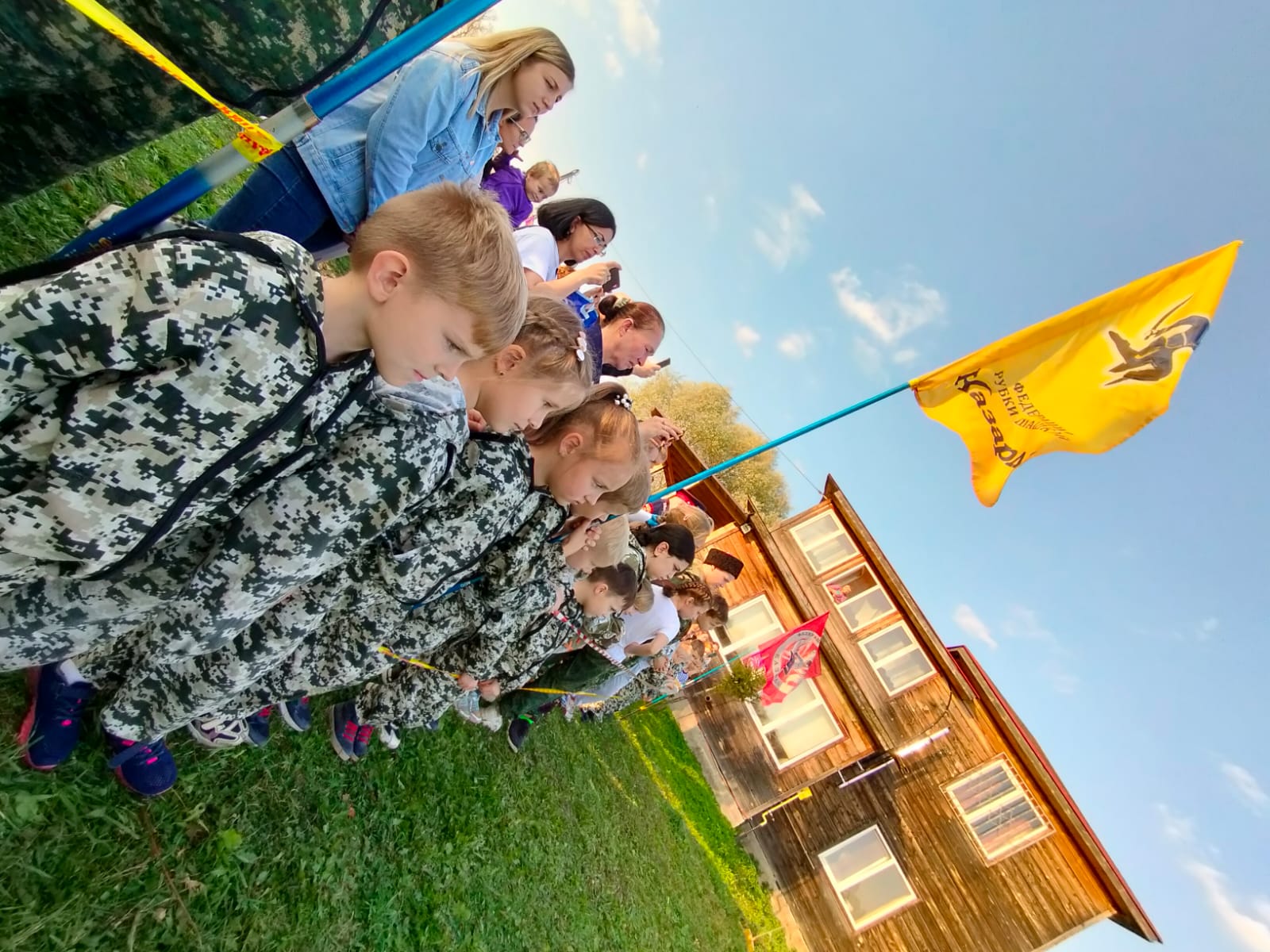 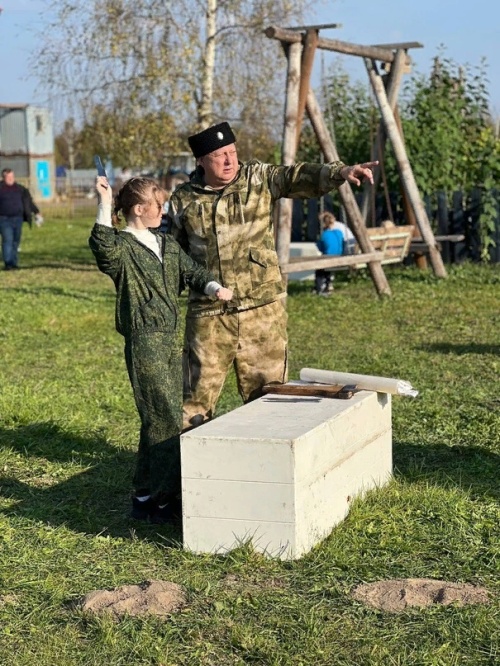 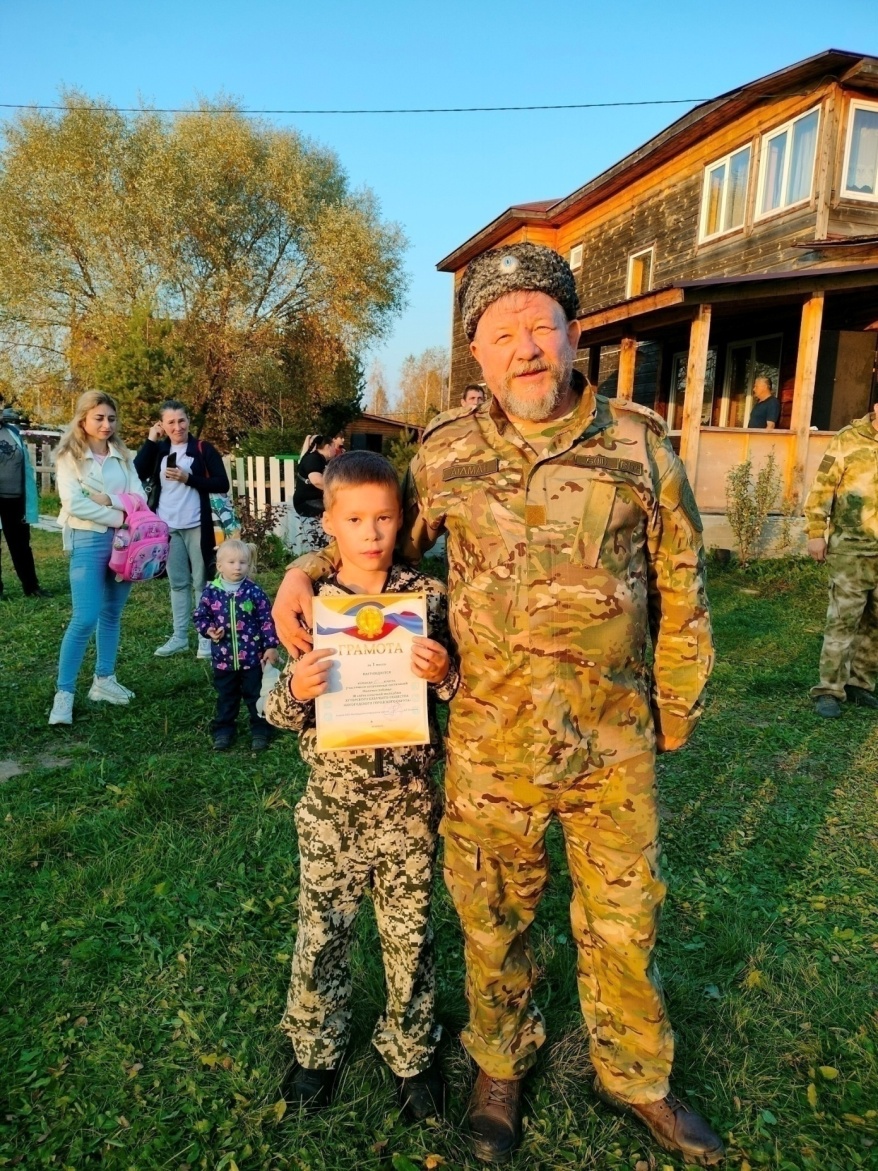 Мероприятия на территории Казачьего фермерского подворья «Полевые»
Сотрудничество с организациями, казаками - наставниками
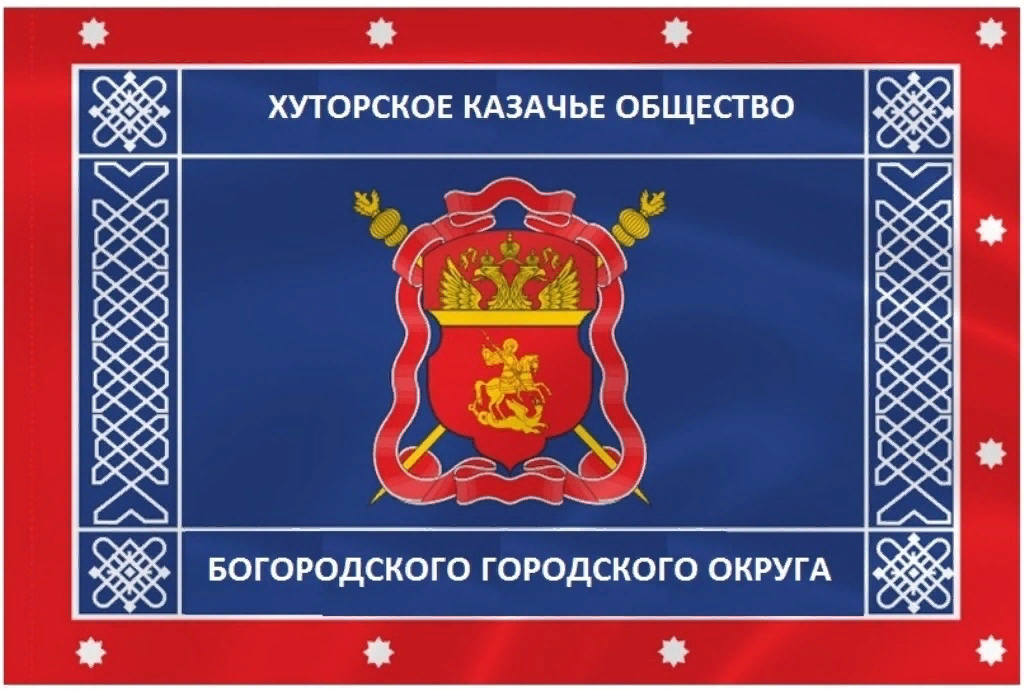 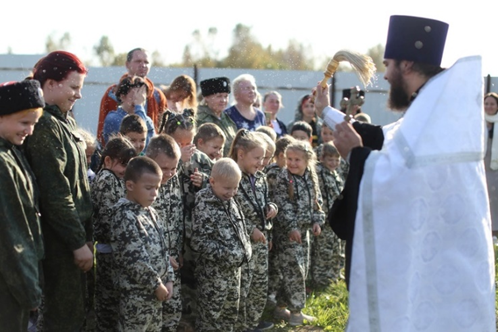 Окормляющим нашего хутора является Отец Андрей, настоятель храма Матроны Московской.
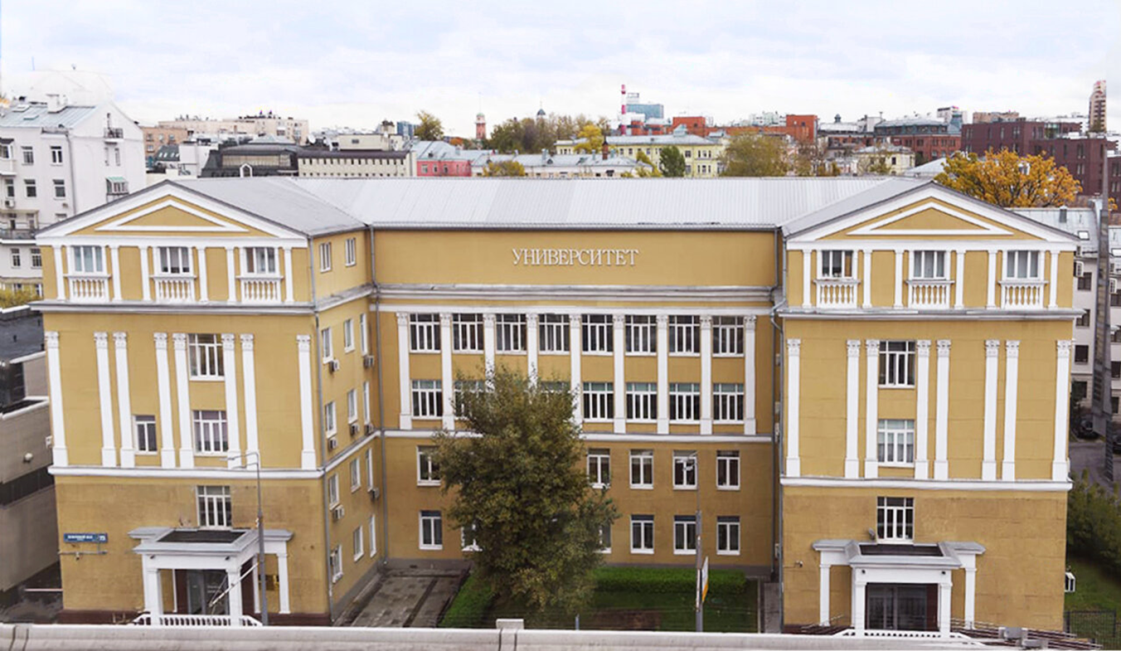 Казачье фермерское подворье «Полевые»
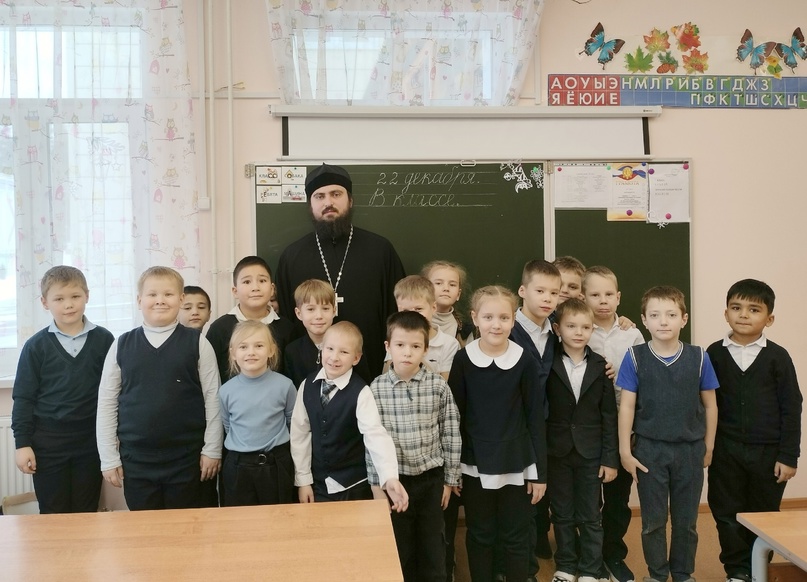 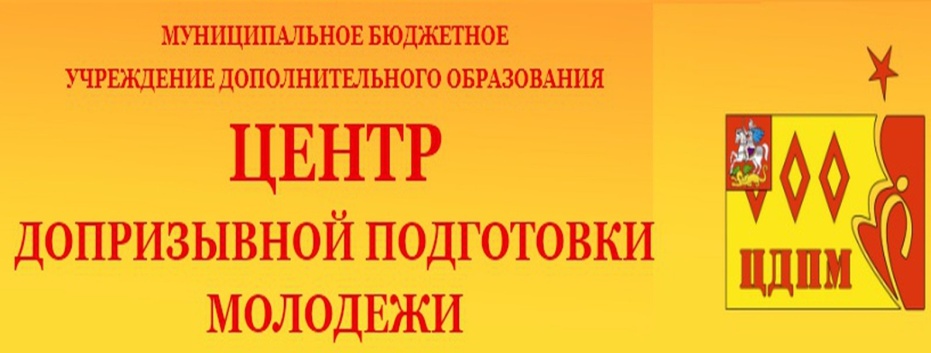 Первый казачий Московский государственный университет технологий и управления им. Разумовского в г. Москва
Спасибо!
Контакты: Власова Снежана Сергеевна, 
тел. 7964 784 53 13, 
Email: escaflowne06@mail.ru